UNIVERSIDADE FEDERAL DE VIÇOSA 
INSTITUTO DE POLÍTICAS PÚBLICAS E DESENVOLVIMENTO SUSTENTÁVEL
Departamento de Administração e Contabilidade
DESAFIOS NO CAMPO DA ADMINISTRAÇÃO PÚBLICA: ENSINO, PROFISSIONALIZAÇÃO E PESQUISA
“Os municípios como espaços de formação”
Suely de Fátima Ramos Silveira
Professora do PPGADM/UFV
Rio de Janeiro - RJ
Junho 2017
Os municípios como espaços de formaçãoCarta  das Cidades Educadoras
“
Princípio 3
A cidade educadora deverá encorajar o diálogo entre gerações, não somente enquanto fórmula de coexistência pacífica, mas como procura de projetos comuns e partilhados entre grupos de pessoas de idades diferentes. Estes projetos, deverão ser orientados para a realização de iniciativas e ações cívicas, cujo valor consistirá precisamente no caráter intergeracional e na exploração das respectivas capacidades e valores próprios de cada idade.
A”
“
Princípio 4
As políticas municipais de caráter educativo devem ser sempre entendidas no seu contexto mais amplo inspirado nos princípios de justiça social, de civismo democrático, da qualidade de vida e da promoção dos seus habitantes.
A”
CARTA DAS CIDADES EDUCADORAS
Proposta definitiva de novembro 2004
[Speaker Notes: Carta das Cidades Educadoras 
I – O DIREITO A UMA CIDADE EDUCADORA – PRINCÍPIOS 1 A 6
II – O COMPROMISSO DA CIDADE – PRINCÍPIOS 7 A 12
III – AO SERVIÇO INTEGRAL DAS PESSOAS – PRINCÍPIOS 13 A 20]
Os municípios como espaços de formaçãoCarta  das Cidades Educadoras
“
Princípio 5
 Os municípios deverão exercer com eficácia as competências que lhes cabem em matéria de educação. Qualquer que seja o alcance destas competências, elas deverão prever uma política educativa ampla, com carácter transversal e inovador, compreendendo todas as modalidades de educação formal, não formal e informal, assim como as diferentes manifestações culturais, fontes de informação e vias de descoberta da realidade que se produzam na cidade.
 O papel da administração municipal é o de definir as políticas locais que se revelarão possíveis e o de avaliar a sua eficácia, assim como de obter as normas legislativas oportunas de outras administrações, centrais ou regionais.
A”
CARTA DAS CIDADES EDUCADORAS
Proposta definitiva de novembro 2004
[Speaker Notes: Declaração de Barcelona (1990)
As Cidades Educadoras tiveram início, como movimento, em 1990, quando do I Congresso Internacional de Cidades Educadoras, celebrado em Barcelona
Em 1994, este movimento formalizou-se como Associação Internacional, oficialmente criada no terceiro congresso das Cidades Educadoras, realizado em Bolonha, Itália.]
Quais as possibilidades para que os municípios atuem como espaços de formação?
Ao consideramos a existência de maior demanda social pela ampliação e melhoria no acesso aos produtos e serviços públicos de um lado e a demanda por menor pressão arrecadatória e melhor alocação dos recursos públicos do outro, a resposta não é simples.
[Speaker Notes: Pilares Constitucionais da vida em sociedade 
Quem governa? O povo. As leis (a constituição). 
O que o Governo faz? O bem estar social. 
Os direitos e obrigações.
Depois disso tudo que vem  o desenho administrativo do estado.]
Problema central da Administração Pública Brasileira
Mais problemas públicos do que recursos públicos
Maior demanda da Governança
Gestão Pública de Qualidade
*Prioridades*Eficiência*Sinergia
(FERREIRA, 2017)
Desafio: encontrar uma solução
Desafios
Prioridade
Qual a solução?
Ampliar a Qualidade da Gestão Pública Municipal
Resolubilidade
Sinergia
Eficiência alocativa
Planejamento  estratégico
(FERREIRA, 2017)
[Speaker Notes: Prioridades  Lei básica da Economia (Escassez versus Limitação de recursos)
Resolubilidade  Porque o que é mais prioritário nem sempre é resolvido.
Relações intergovernamentais / agenda política / problema de horizonte 
As políticas públicas, nesse caso, devem interagir de forma integrada para formar um processo sinérgico em seus resultados.]
Desafio: encontrar uma solução
É importante admitir que os municípios são muito diferentes entre si 
O Brasil possui 5.570 municípios (IBGE)
17 municípios têm mais de 1 milhão de habitantes,
São Paulo 12.038.175 hab.
Rio de Janeiro 6.498.837 hab.
Brasília 2.977.216hab.
41 municípios têm mais de 500 mil habitantes,
68,4% possuem até 20 mil habitantes.
Os municípios necessitam de estratégias, mecanismos e instrumentos adequados às suas especificidades
A gestão de recursos públicos possui papel fundamental na oferta de serviços para atender às necessidades dos cidadãos.
[Speaker Notes: Prioridades  Lei básica da Economia (Escassez versus Limitação de recursos)
Resolubilidade  Porque o que é mais prioritário nem sempre é resolvido.
 Relações intergovern. / agenda política / problema de horizonte]
O papel da gestão pública na promoção do desenvolvimento humano
A administração pública é responsável pela arrecadação e aplicação dos recursos, e pela elaboração de políticas públicas de promoção social
A criação, manutenção e ampliação de acesso às políticas públicas depende da disponibilidade dos recursos públicos
A eficiência na aplicação dos recursos favorece a melhoria do desenvolvimento humano municipal
Não se trata apenas do volume de recursos disponíveis
Ao gestor público é dado pois realizar suas atividades de forma eficiente, atender as demandas sociais e manter o equilíbrio das contas municipais
Destaca-se a importância da participação e do controle social na administração pública e a abertura do governo local para essas atividades
(MENDES, 2017)
[Speaker Notes: Faria, Jannuzzi e Silva (2008); (mendes, 2017)
Os municípios como espaços de formação]
O papel da gestão pública na promoção do desenvolvimento humano
“É no município onde tudo acontece”
Fomentar a criação ou potencialização e legitimação de espaços onde já existe o envolvimento da sociedade
Prover à sociedade a participação de uma forma crítica e corresponsável na formulação e implementação de políticas públicas
À sociedade cabe assumir importante papel  ao apresentar à gestão as necessidades locais, visando direcionar as atenções políticas às demandas sociais
O controle social também possui papel fundamental na elaboração e avaliação das políticas públicas
(MENDES, 2017)
[Speaker Notes: Os municípios como espaços de formaçãoEm muitas localidades os Conselhos Municipais, Organizações civis e sociais, ONGs, 
A promoção do desenvolvimento humano necessita de um longo processo sistêmico que relacionam os aspectos das finanças públicas, da gestão pública, do controle social, da economia e das condições sociais.
O esforço do Estado deve ser constante, e o retorno da boa gestão nem sempre é imediata]
O município e a participação
“
Princípio 9
A cidade educadora deverá fomentar a participação cidadã com uma perspectiva crítica e corresponsável. Para este efeito, o governo local deverá oferecer a informação necessária e promover, na transversalidade, as orientações e as atividades de formação em valores éticos e cívicos.
Deverá estimular a participação cidadã no projeto coletivo a partir das instituições e organizações civis e sociais, tendo em conta as iniciativas privadas e outros modos de participação espontânea.
A”
CARTA DAS CIDADES EDUCADORAS
Proposta definitiva de novembro 2004
Participação social e avaliação
Em uma gestão pública moderna é necessário fomentar a avalição de políticas e programas sociais
A avaliação introduz elementos de racionalidade e conclui o processo de planejamento e orçamento
Obriga a explicar o que se faz com os recursos públicos e apresenta os resultados ou impactos gerados pela política, ou a necessidade de correção
Considerando a participação social, a avaliação deve proporcionar critérios para estimar os interesses em jogo e criar canais para o estabelecimento de prioridades e critérios para participação dos grupos afetados pelas políticas ou programas sociais
(OSUNA; PONCE; VILLORIA, 2017)
[Speaker Notes: (OSUNA; PONCE; VILLORIA, 2017) ¿Quién teme la evaluación de políticas públicas?]
Participação social e avaliação
É necessário criar uma cultura de avaliação das políticas públicas e programas sociais
O governo federal instituiu, em abril de 2016, o Comitê de Monitoramento e Avaliação de Políticas Públicas Federais (CMAP), com objetivo de aperfeiçoar ações, programas e políticas públicas do Poder Executivo Federal, bem como, aprimorar a alocação de recursos e a qualidade do gasto público (Portaria Interministerial nº102 de 7 de abril de 2016)
Existem estudos realizados nas universidades, em instituições como IPEA, INEP e outras que geram informações e contribuem para a formulação, implementação e a avaliação das políticas públicas e programas sociais
É preciso investir na formação de gestores, nos cursos de graduação, mestrado e doutorado visando a melhor formação e criação de profissionais qualificados para a Administração Pública.
(OSUNA; PONCE; VILLORIA, 2017)
[Speaker Notes: (OSUNA; PONCE; VILLORIA, 2017) ¿Quién teme la evaluación de políticas públicas?
Universidades e instituições como IBGE, IPEA, INEP realizam pesquisas e estudos contribuindo para o desenho, implementação e avaliação de programas (Jannuzzi, 2017)]
Os municípios como espaços de formação: construindo capacidades
Capacidade governamental
“
As capacidades governamentais são o resultado de equilíbrio ao longo do tempo de decisões endógenas tomadas por atores políticos fundamentais. Portanto, não é possível criá-las por mandato (...) Capacidades governamentais evoluem ao longo do tempo como resultado (como parte) de equilíbrios sociais dinâmicos
A”
“
(...) o estado atual do conhecimento sobre as capacidades do Estado no nível subnacional é bastante limitado e deve dedicar um grande esforço para estudar as capacidades dos governos estaduais e locais, tendo em vista a sua importância crescente no fornecimento e entrega de bens e serviços públicos
A”
(SCARTASCINI; TOMMASI, 2014)
Quais as possibilidades para que os municípios atuem como espaços de formação?
“
Política Pública como a operada no Brasil é empreendimento complexo, operado por milhares de agentes em arranjos institucionais interfederativos e intersetoriais, em contextos de gestão e realidade socioeconômicas diversos (...)
A”
(Jannuzzi,
Publicado em 19 de março de 2017)
[Speaker Notes: Avaliar Políticas e Programas é muito mais que “experimentos laboratoriais” podem entregar (Paulo Jannuzzi)]
Quais as possibilidades para que os municípios atuem como espaços de formação?
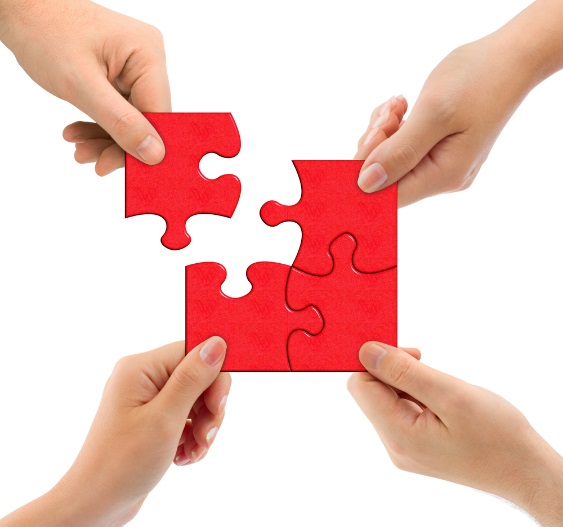 Ainda temos muito que aprender
São muitas as complexidades 
As possibilidades para que os municípios atuem como espaços de formação existem e são reais.
[Speaker Notes: Avaliar Políticas e Programas é muito mais que “experimentos laboratoriais” podem entregar.]
PROGRAMA DE PÓS-GRADUAÇÃO EM ADMINISTRAÇÃODepartamento de Administração e ContabilidadeUniversidade Federal de Viçosa
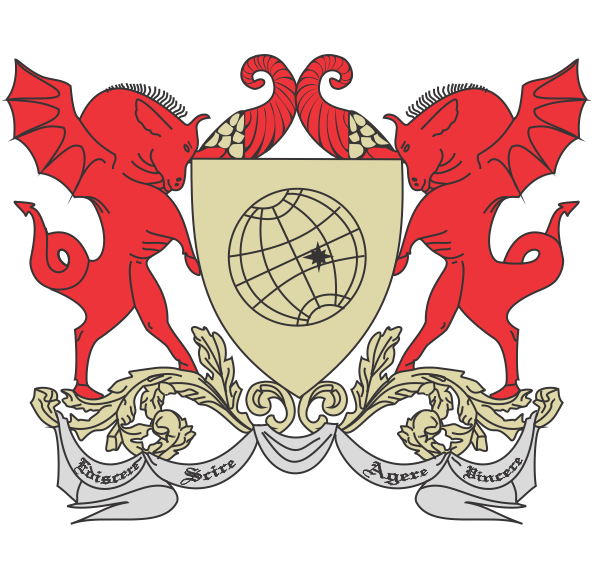 MUITO OBRIGADA!
50 anos RAP
Parabéns!
sramos@ufv.br